Tiếng Việt
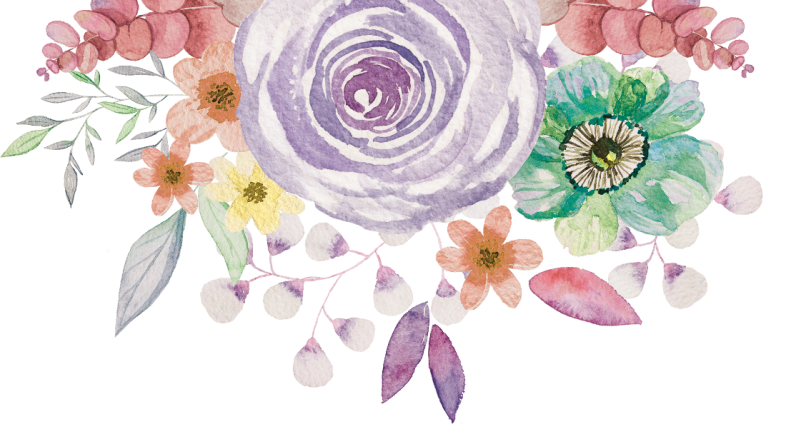 Bài 26:  Ph ph – Qu qu
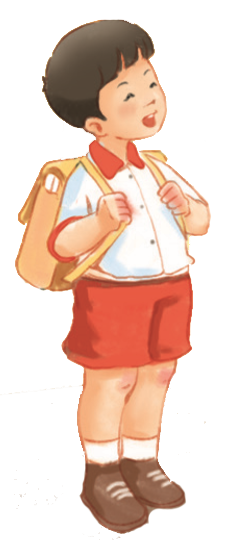 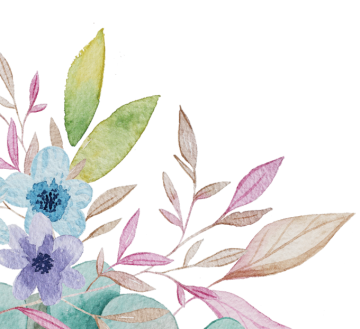 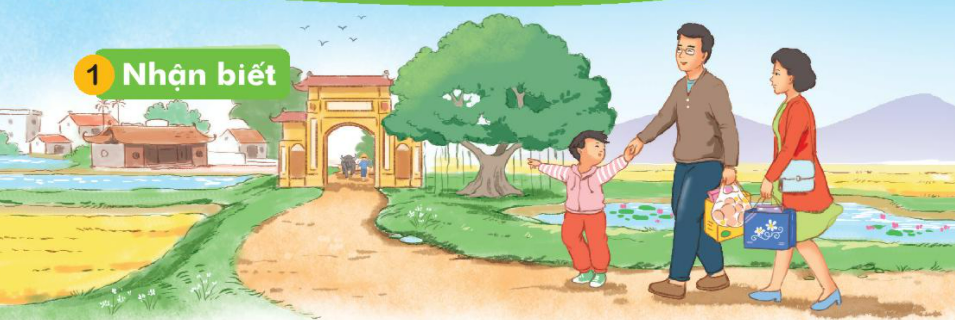 Cả nhà từ phố về thăm quê.
Ph
ph
Qu
qu
ph
ph
ô
Phố
qu
ê
qu
quê
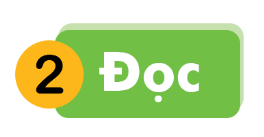 phà
phí
Phở
quê
quế
quạ
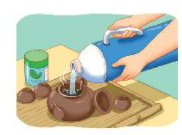 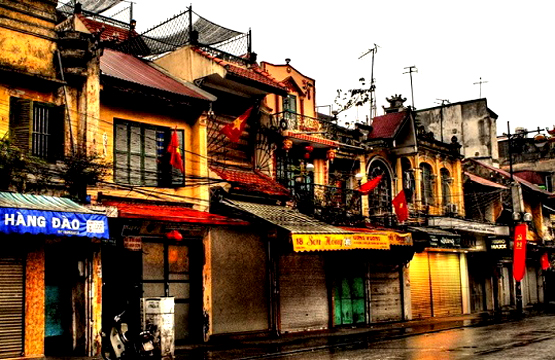 pha trà
phố cổ
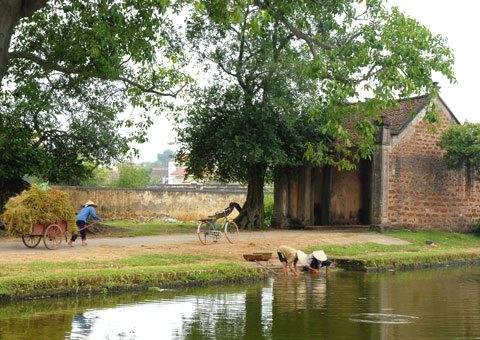 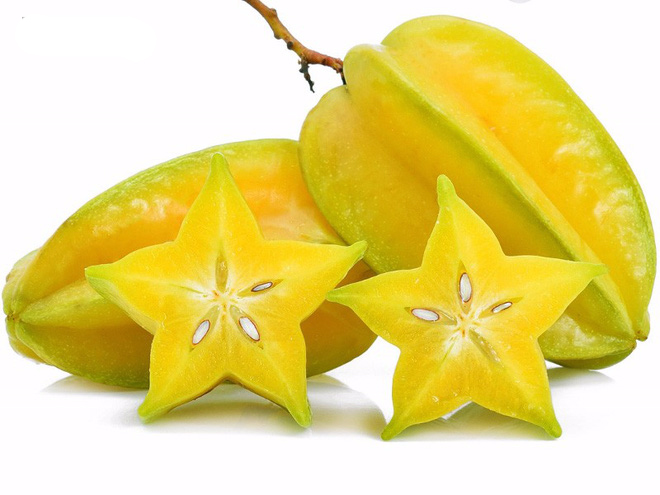 quê nhà
quả khế
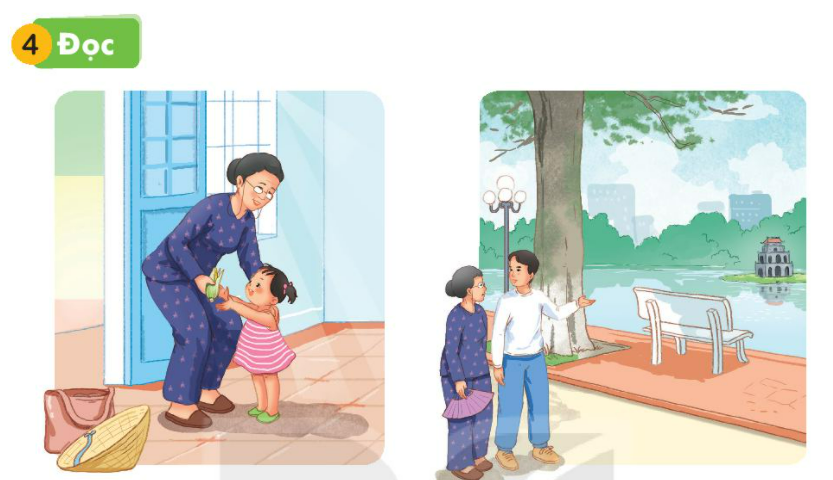 Bà ra Thủ đô. Bà cho bé quà quê. Bố đưa bà đi Bờ Hồ, đi phố cổ.
Bà ra Thủ đô.
Bà cho bé quà quê.
Bố đưa bà đi Bờ Hồ, đi phố cổ.
ph
qu
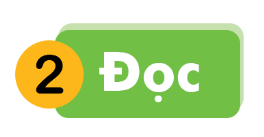 phà
phở
phí
quế
quê
quạ
quả khế
quê nhà
pha trà
phố cổ
Bà ra Thủ đô. Bà cho bé quà quê. Bố đưa bà đi Bờ Hồ, đi phố cổ.
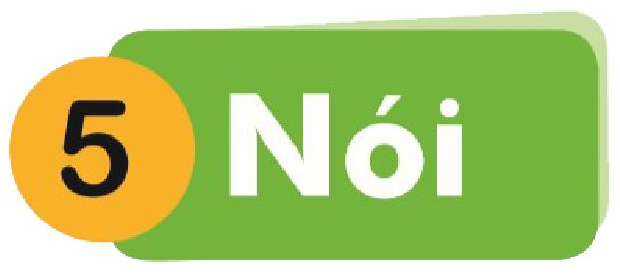 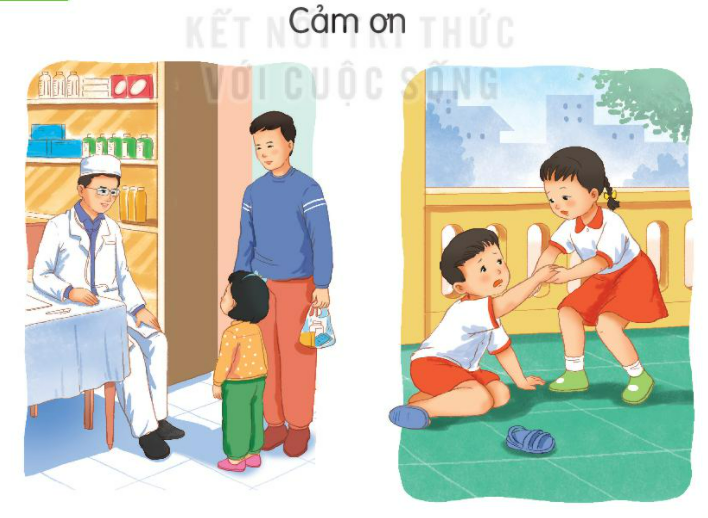 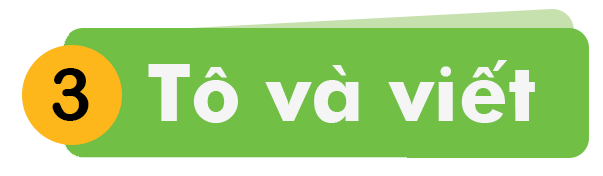 Viết bảng con
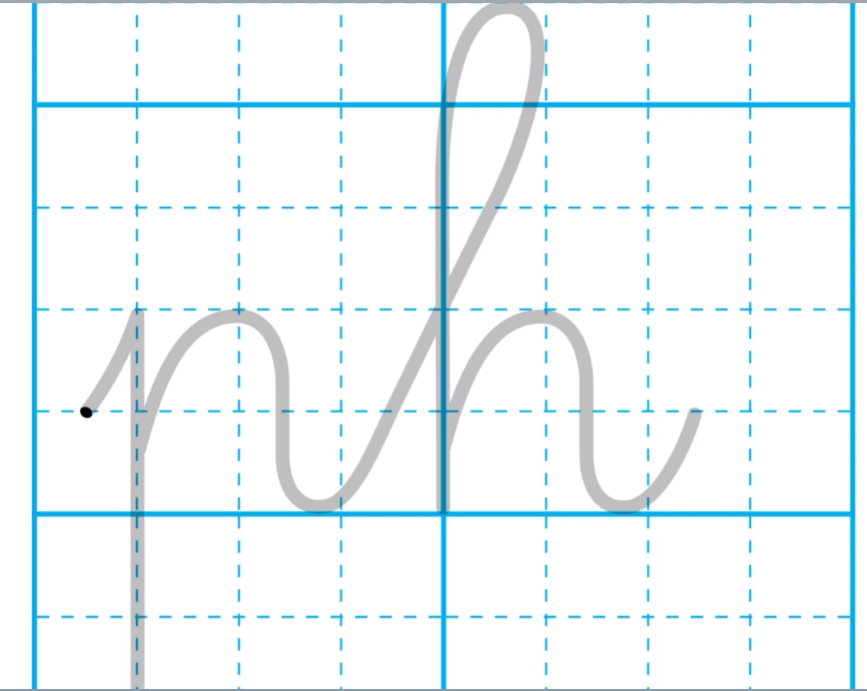 Viết bảng con
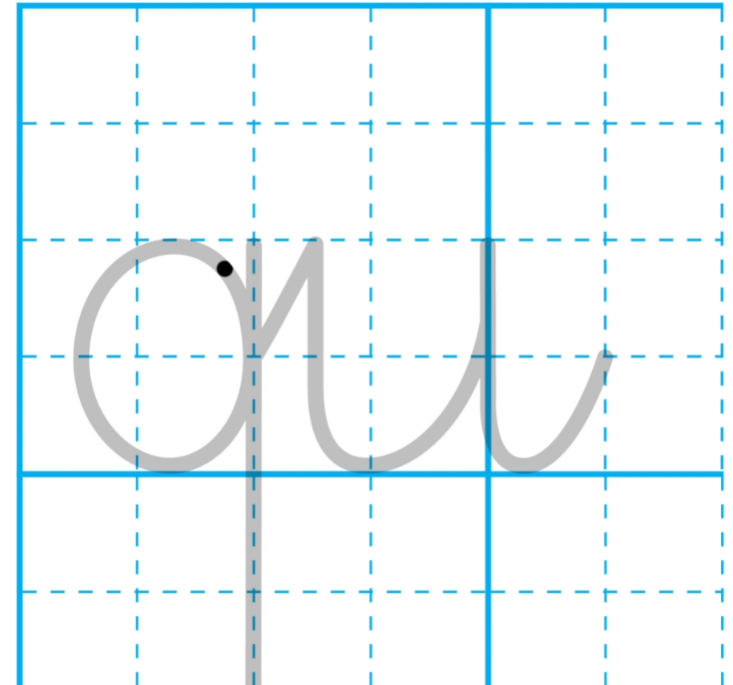 Viết bảng con
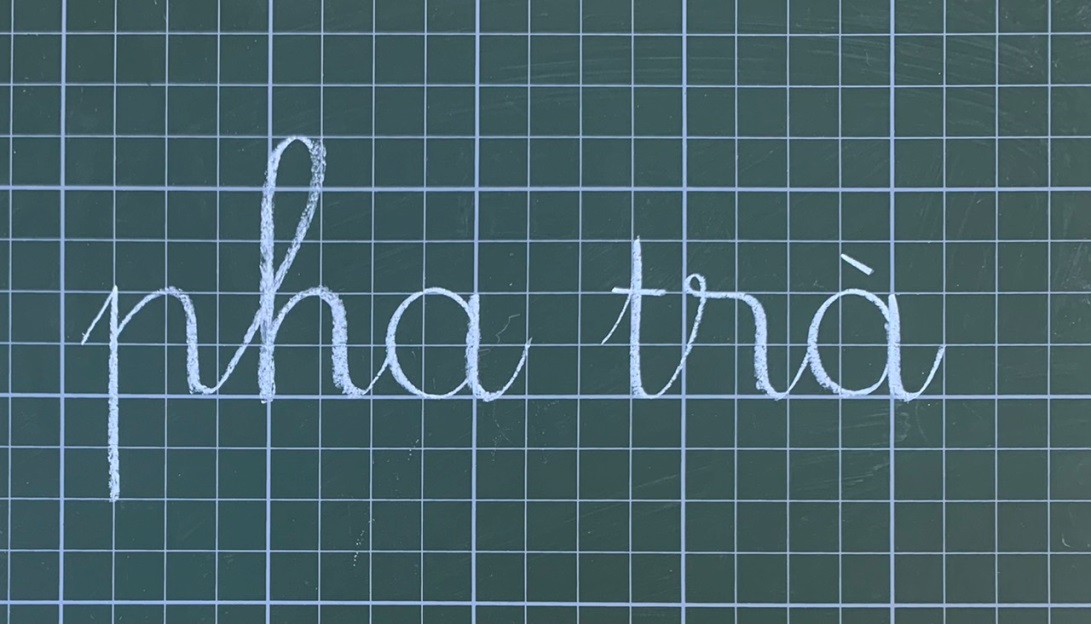 Viết bảng con
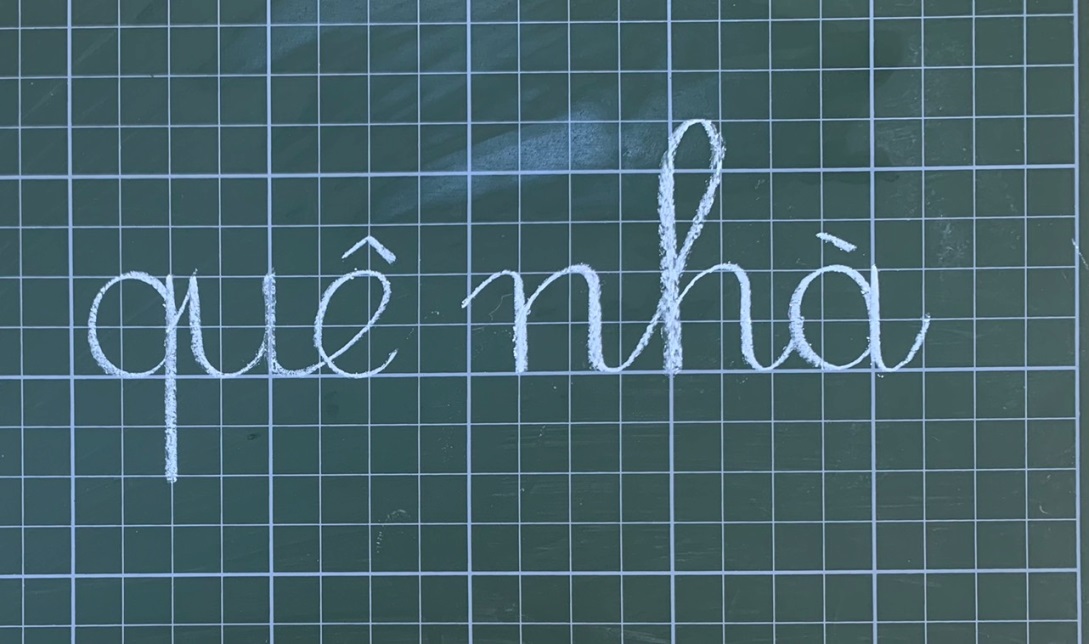 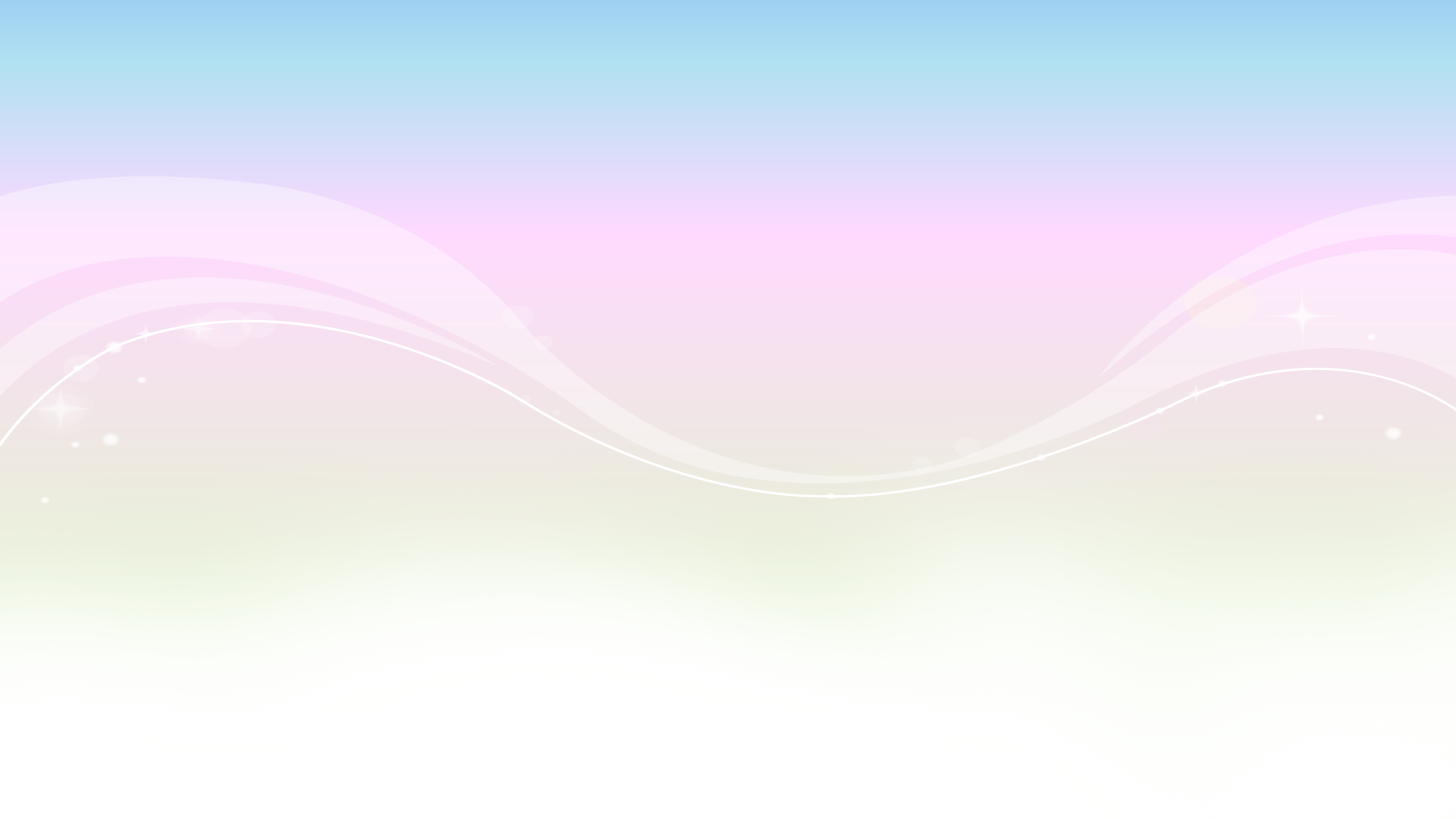 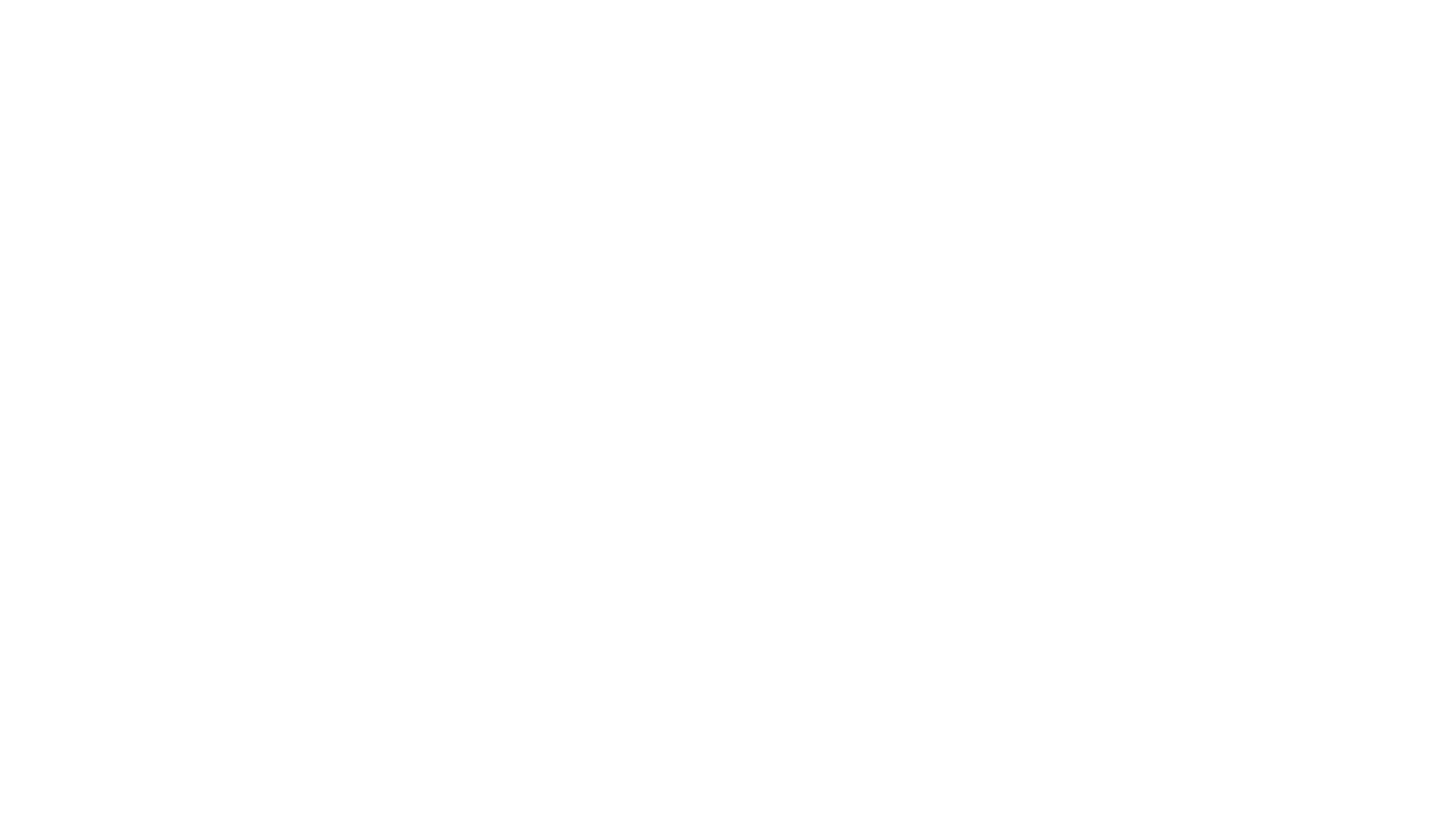 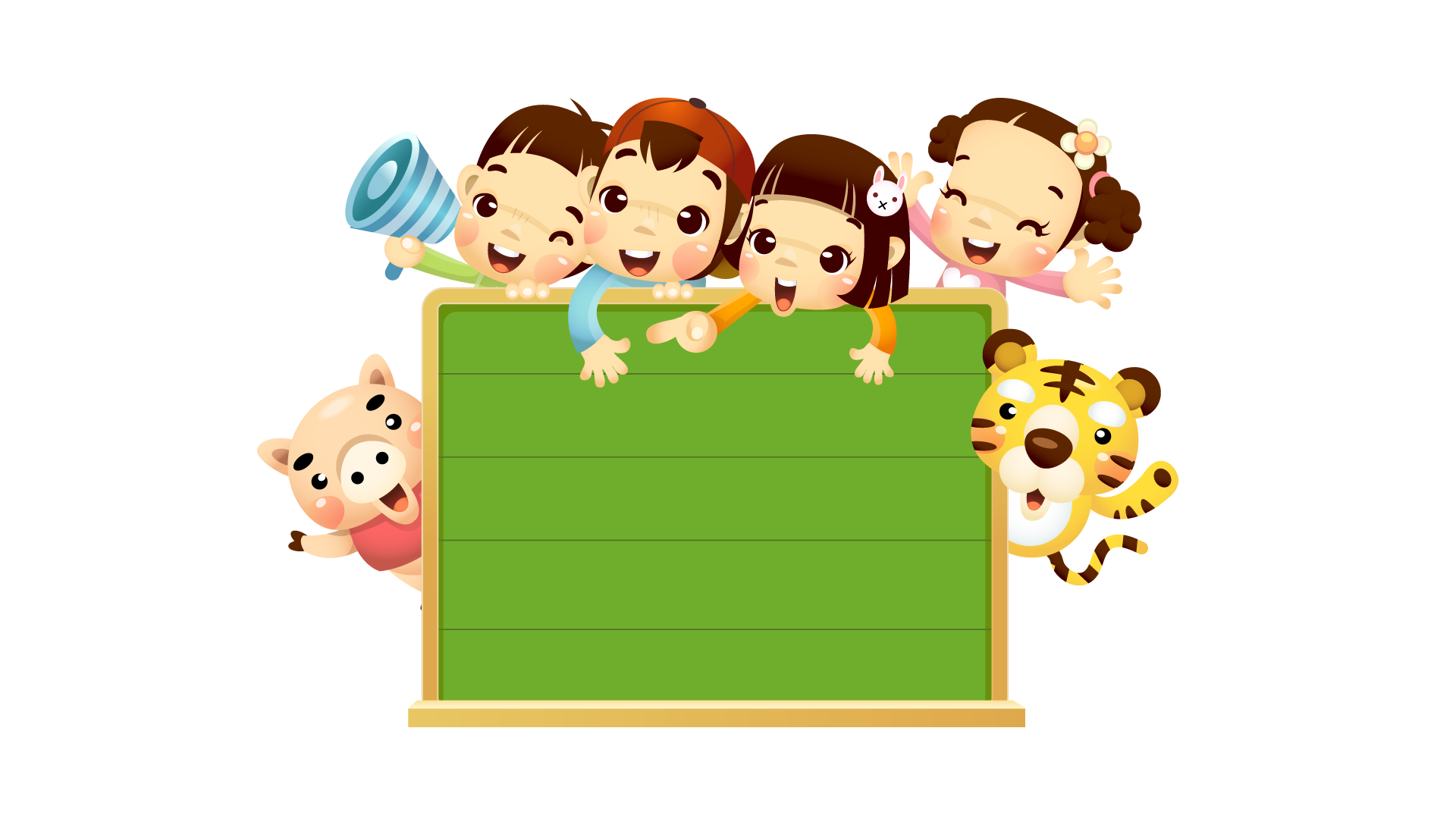 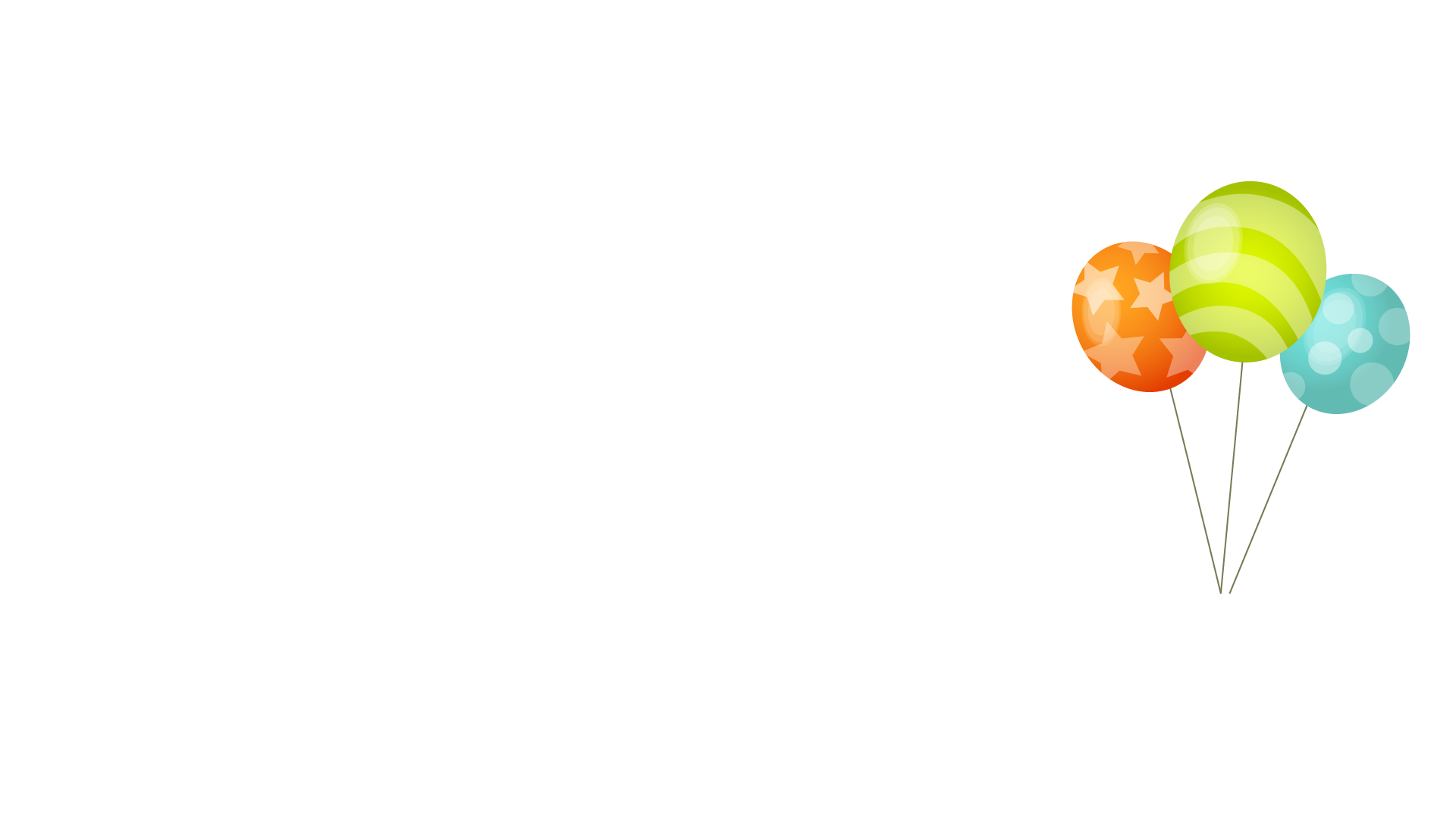 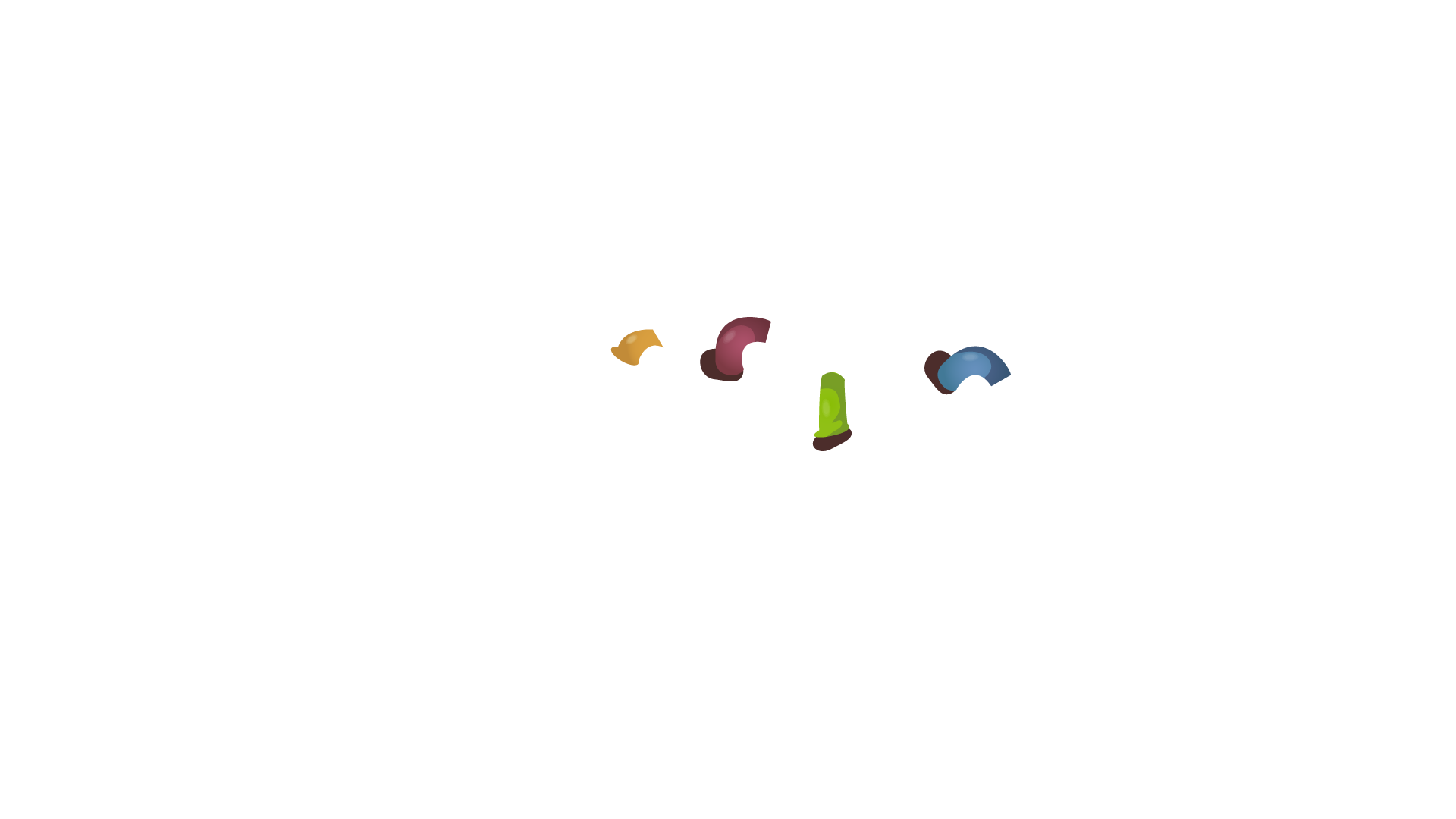 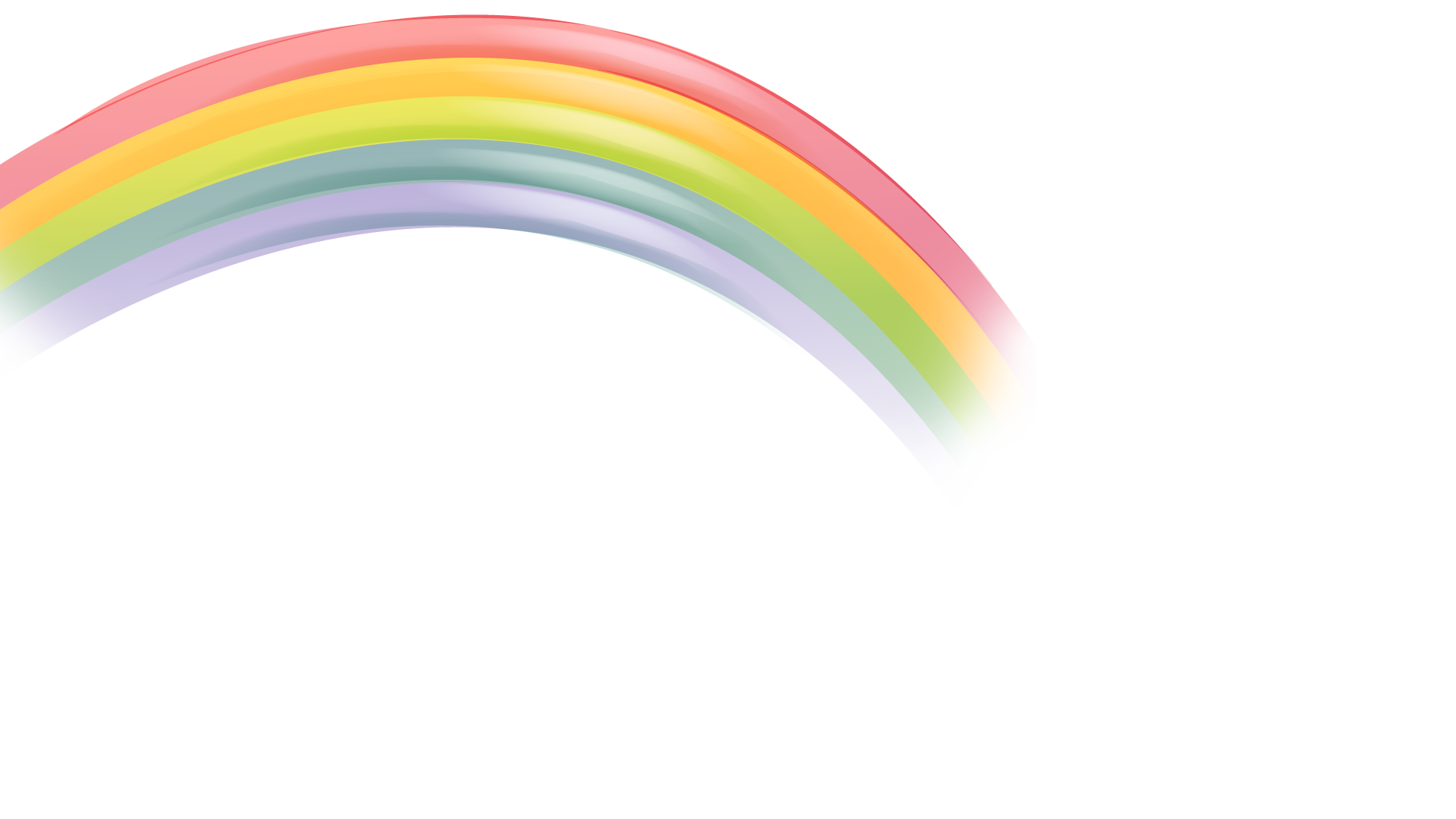 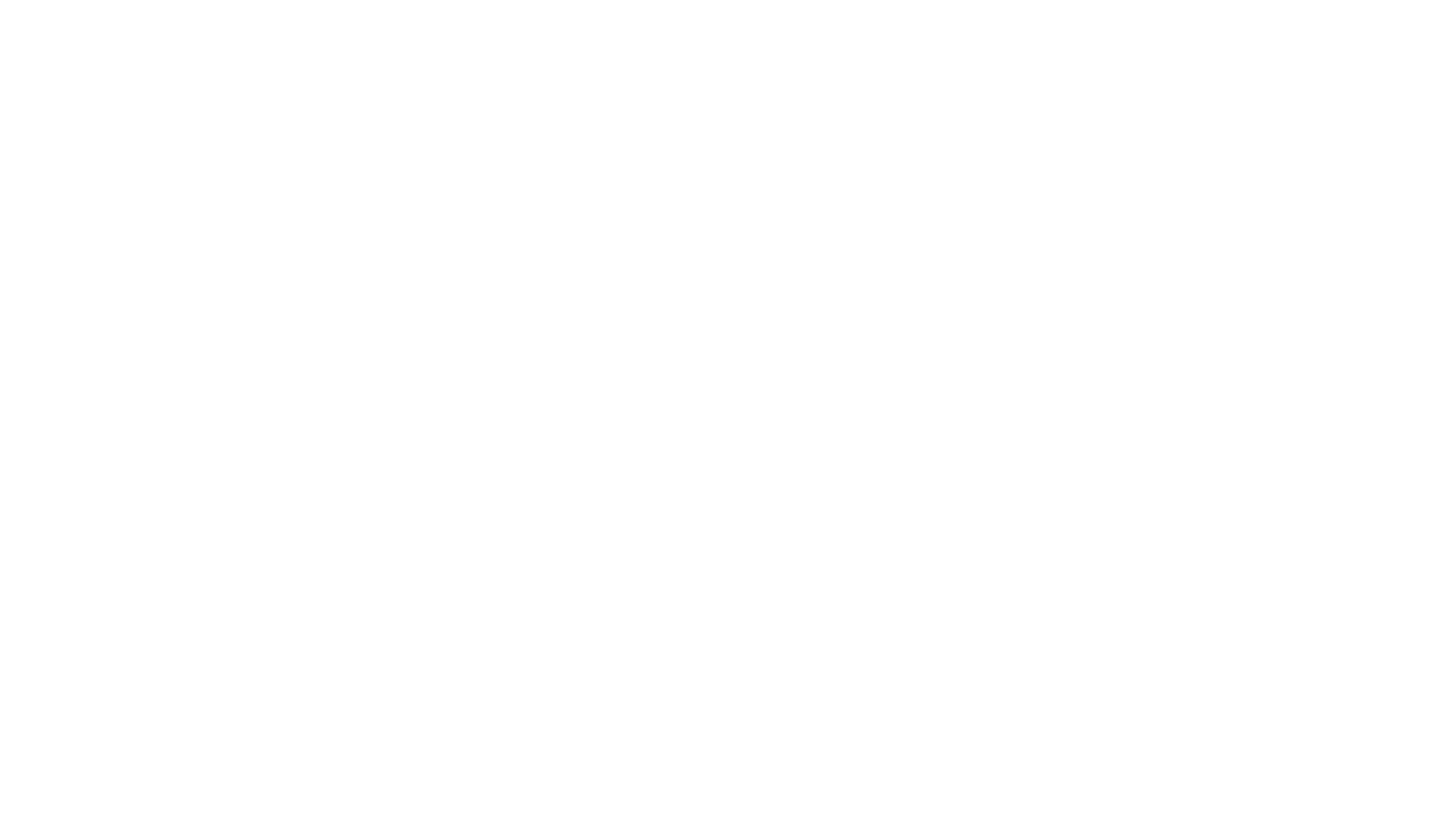 Hẹn gặp lại